正しく
生きるための
知恵
2024年　2月24日　第8課
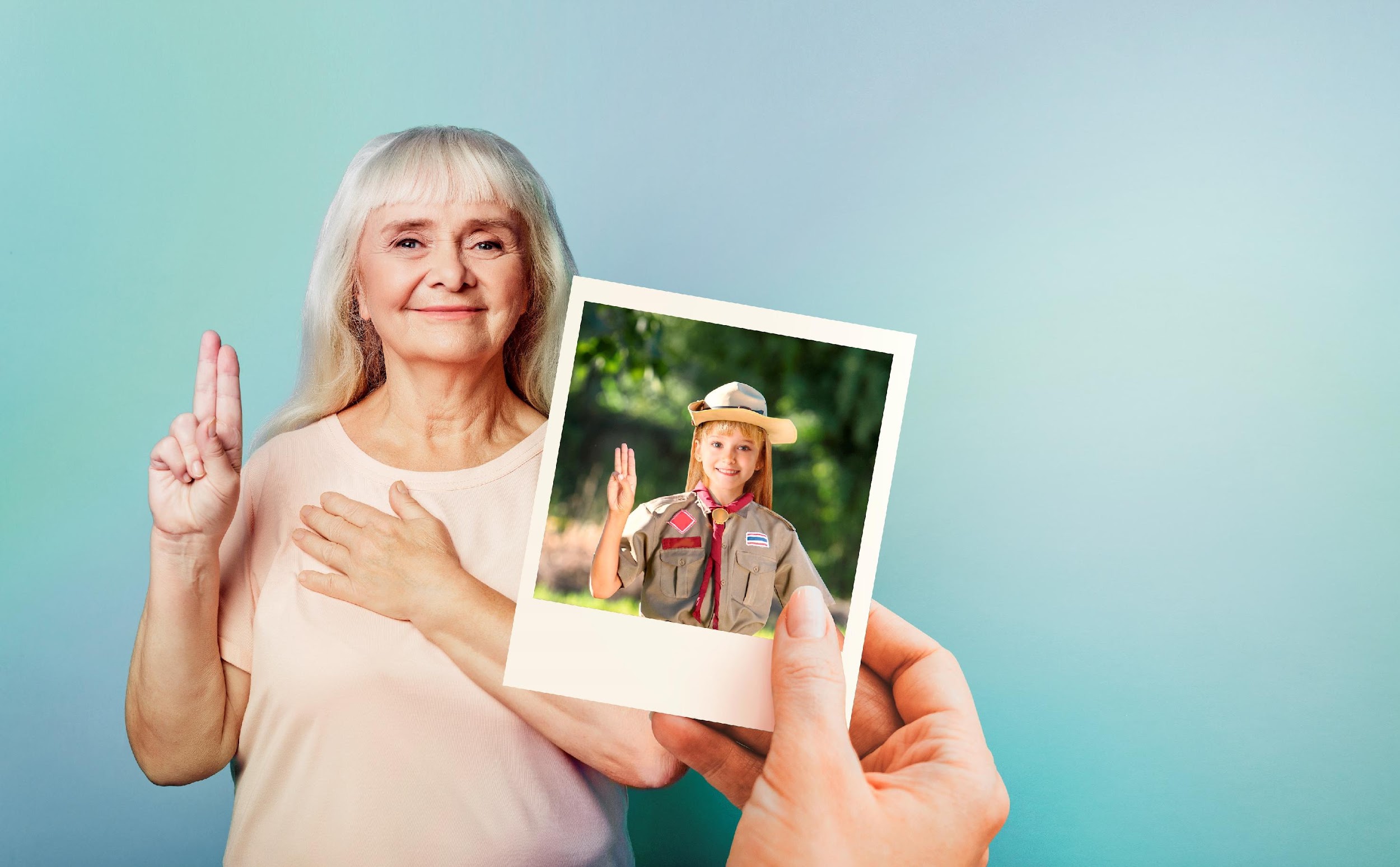 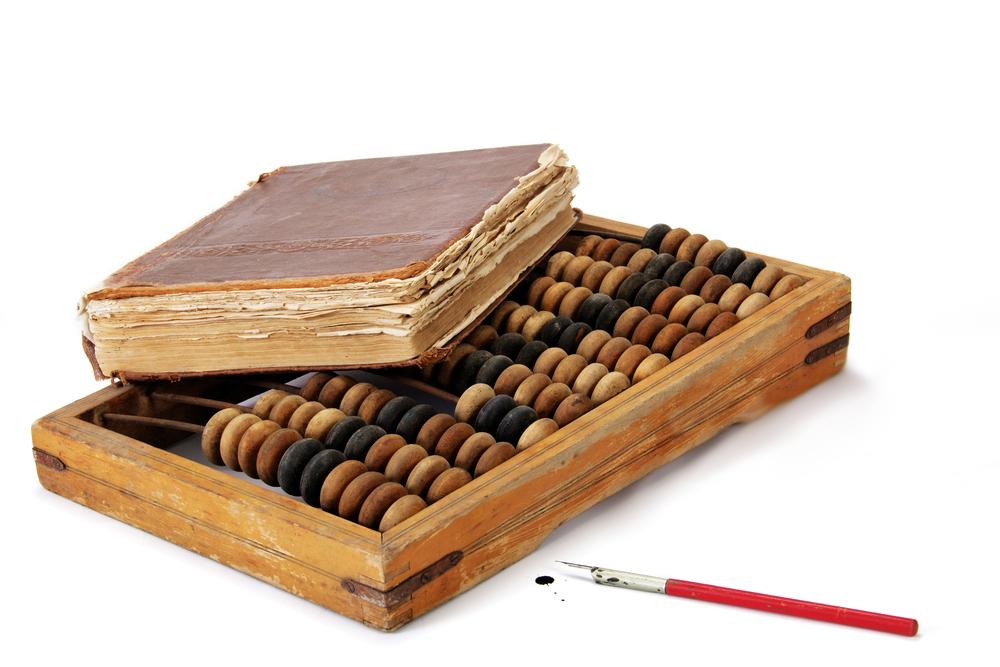 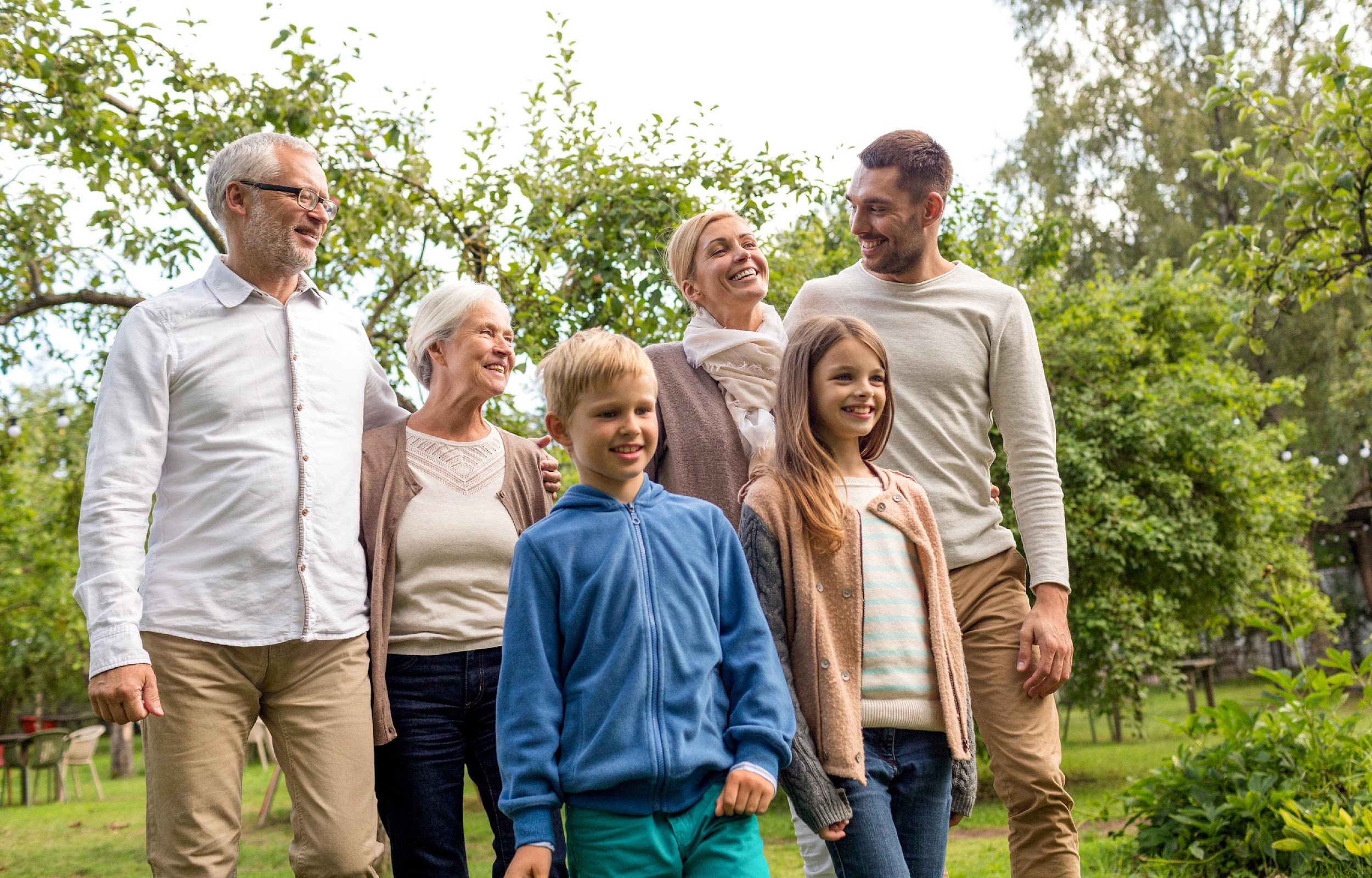 「われらにおのが日を　数えることを教えて、
知恵の心を得させて
ください。」
(詩編 90:12, 口語訳)
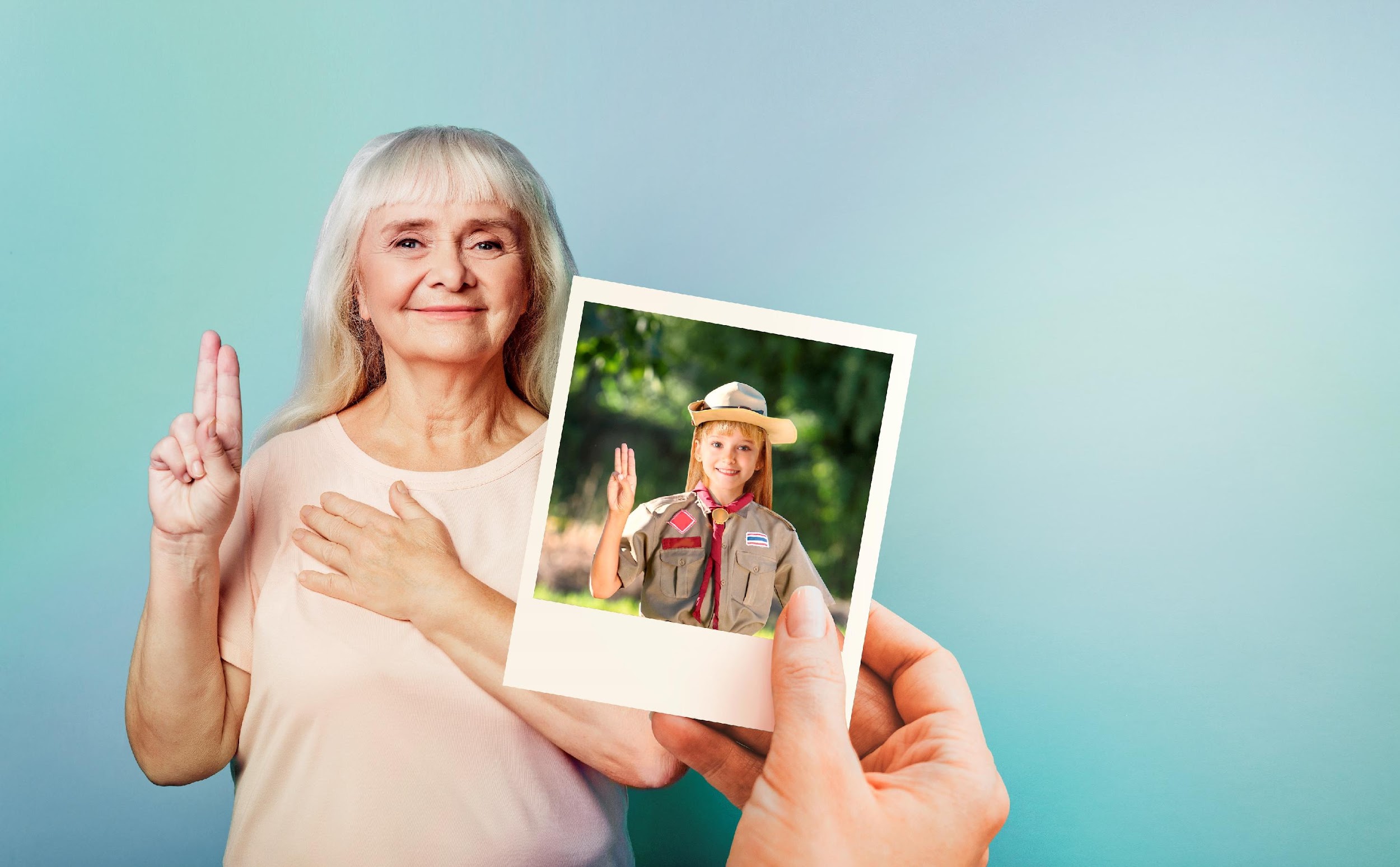 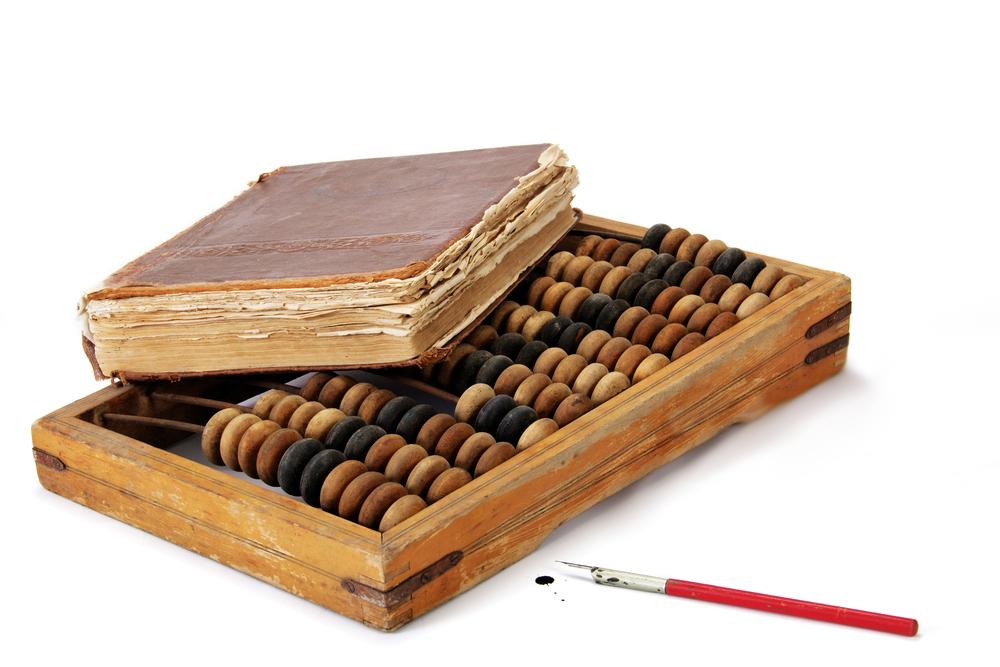 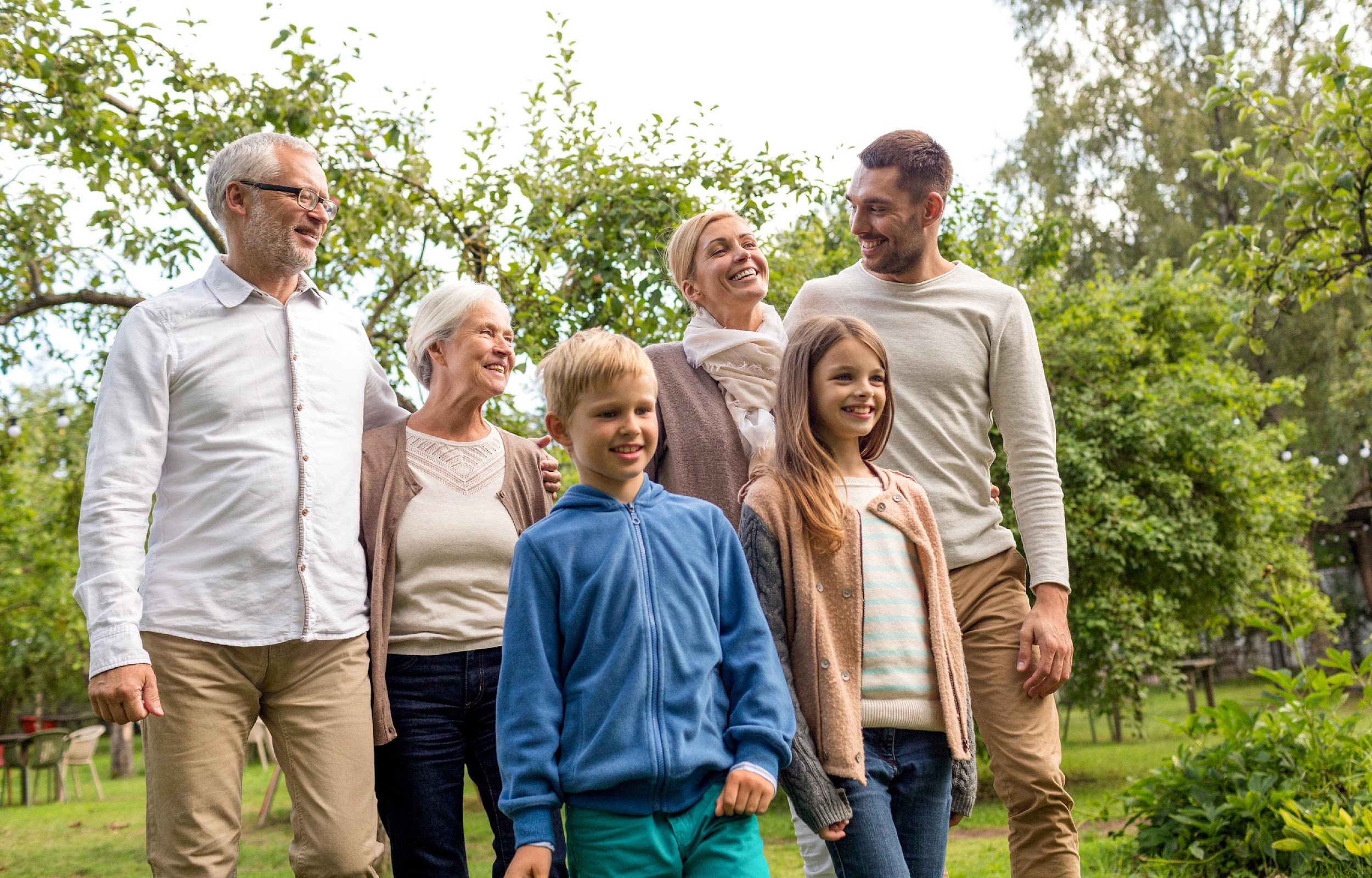 「生涯の日を正しく
数えるように
教えてください。
知恵ある心を得ることができますように。」　　(詩編 90:12, 新共同訳₎
賢明であるということは、科学や哲学など特定の分野において膨大な知識を持っていることだと思われがちだ。
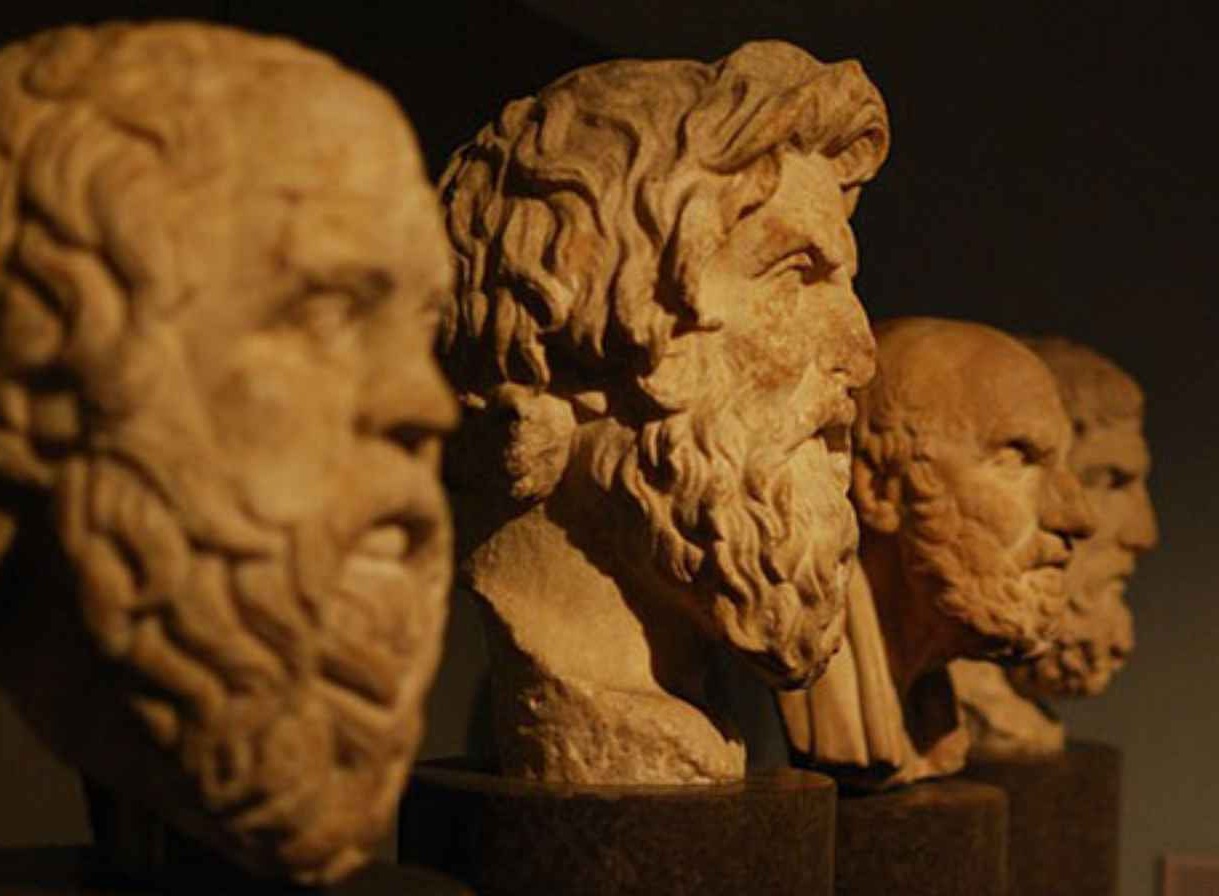 私たちはこの知識を持つ人を「賢い」と呼ぶが、知恵はそれだけにとどまらない。それは、（少しであれたくさんであれ）得た知識をすべて正しく活用することである。
聖書における知恵の概念とは？
どうすればその知恵を身につけられるのか？
それを日常生活でどのように生かせるか。
聖書の知恵に従って行動することで、私たちはどんな利益を得ることができるのだろうか？
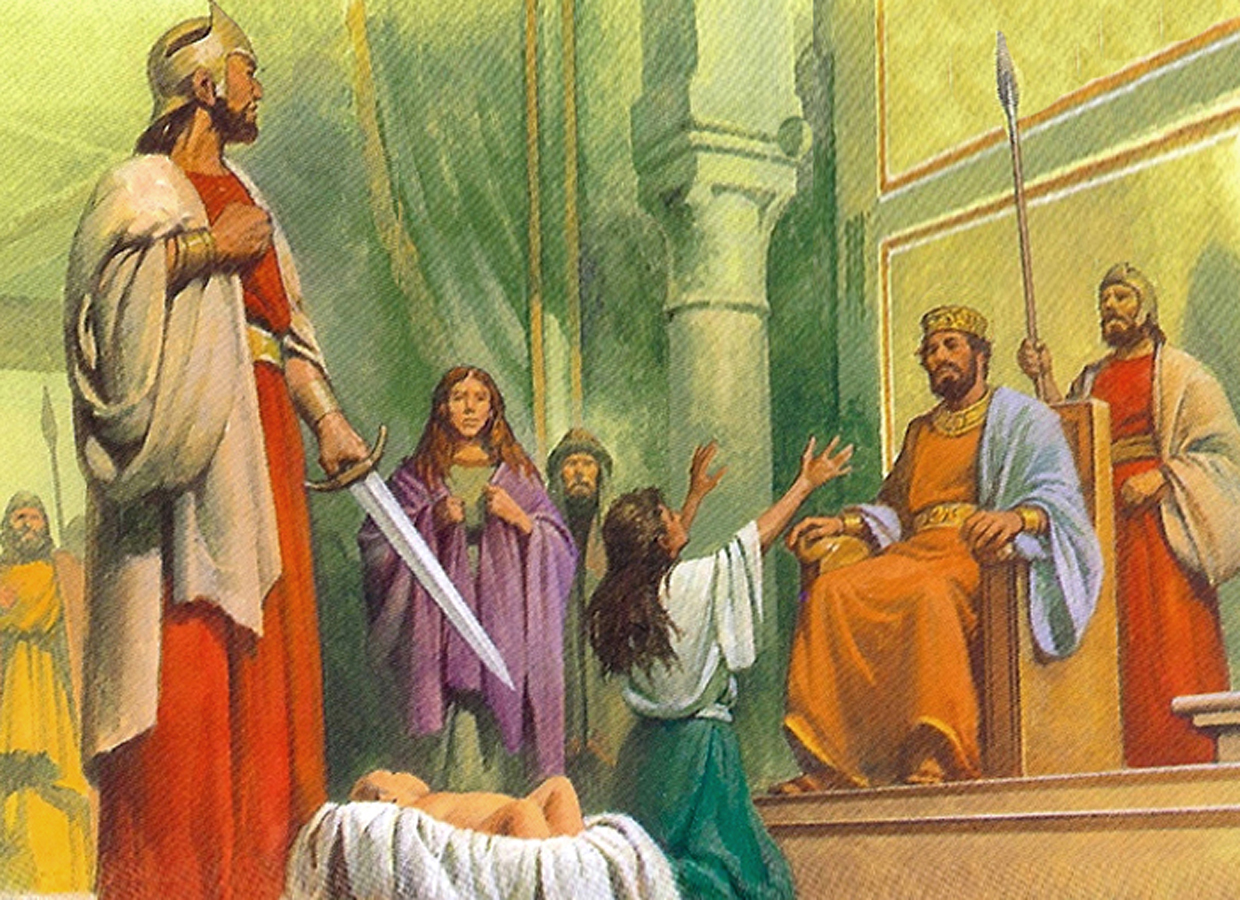 戒めの知恵(詩篇 119篇)
知恵の原点(詩篇 90篇)
試練における知恵(詩篇 95篇, 81篇, 105篇)
実践的な知恵:
	悪に至る道(詩篇 141篇)
	善を行うことの祝福 (詩篇 1篇, 112篇, 128篇)
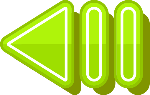 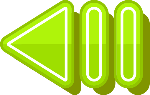 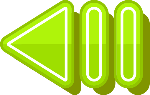 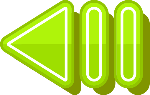 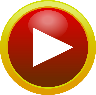 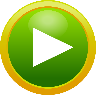 戒めの知恵
わたしはあなたにむかって／罪を犯すことのないように、心のうちにみ言葉をたくわえました。(詩篇 119:11)
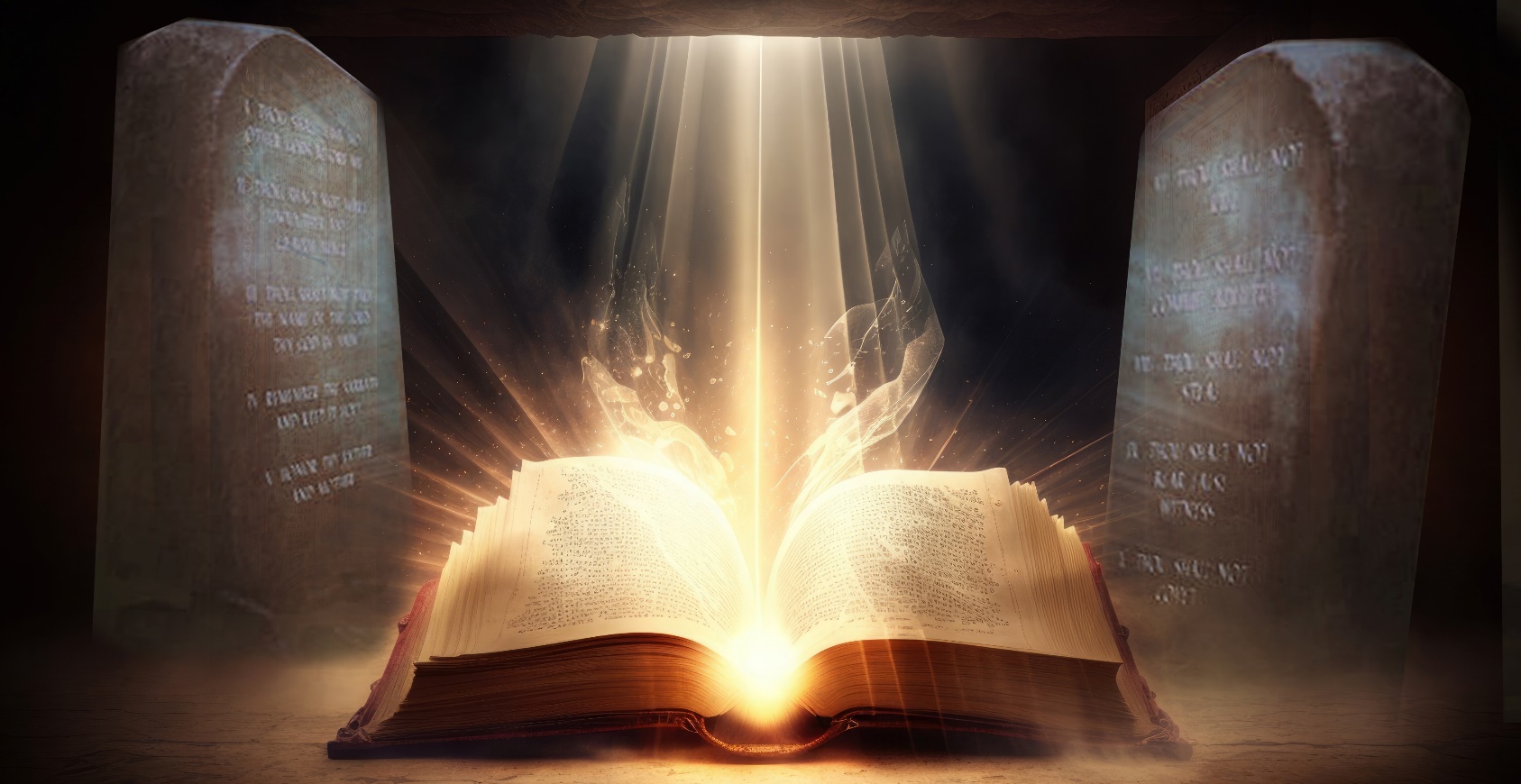 詩篇119篇のメインテーマは、神の御言葉に表された神の戒めである。
聖書の他の多くの箇所と同様、この詩篇でも、人生は各人が歩む道に例えられている。この道は、あなたを永遠の命に　導くこともあれば、永遠の呪いに導くこともある。正しい道を選ぶにはどうすればいいのだろうか？
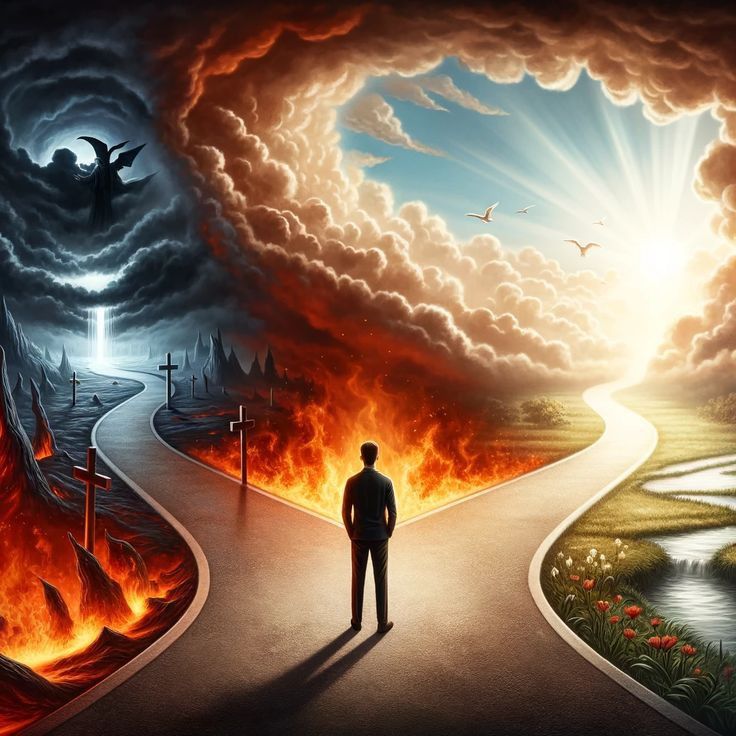 御言葉は正しい道を照らし（詩119:105）、清め　　（詩119:9）、私たちの歩みを導き（詩119:133）、　悪の道の危険から私たちを防ぐ（詩119:101）。
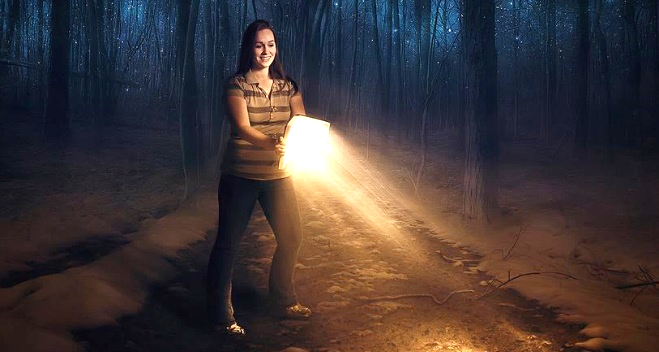 みことばに従って生きることは、必然的に神の戒めを守ることを意味する（詩119:4）。しかし、神の助けによって戒めを黙想することで、戒めを守り、戒めによって守られるための知恵をますます身につけることができる（詩119:5-6）。
戒めを守ることは、単に外面的な態度ではなく、心や精神の気質を　　意味する（詩119:7, 148）。
(日)神様の言葉に守られた経験について、分かち合いましょう。
知恵の原点
われらにおのが日を数えることを教えて、知恵の心を得させてください。(詩篇 90:12)
私たちが生きている時間は短く、創造主の永遠と比べれば一息に　過ぎない（詩90:2, 4, 9）。
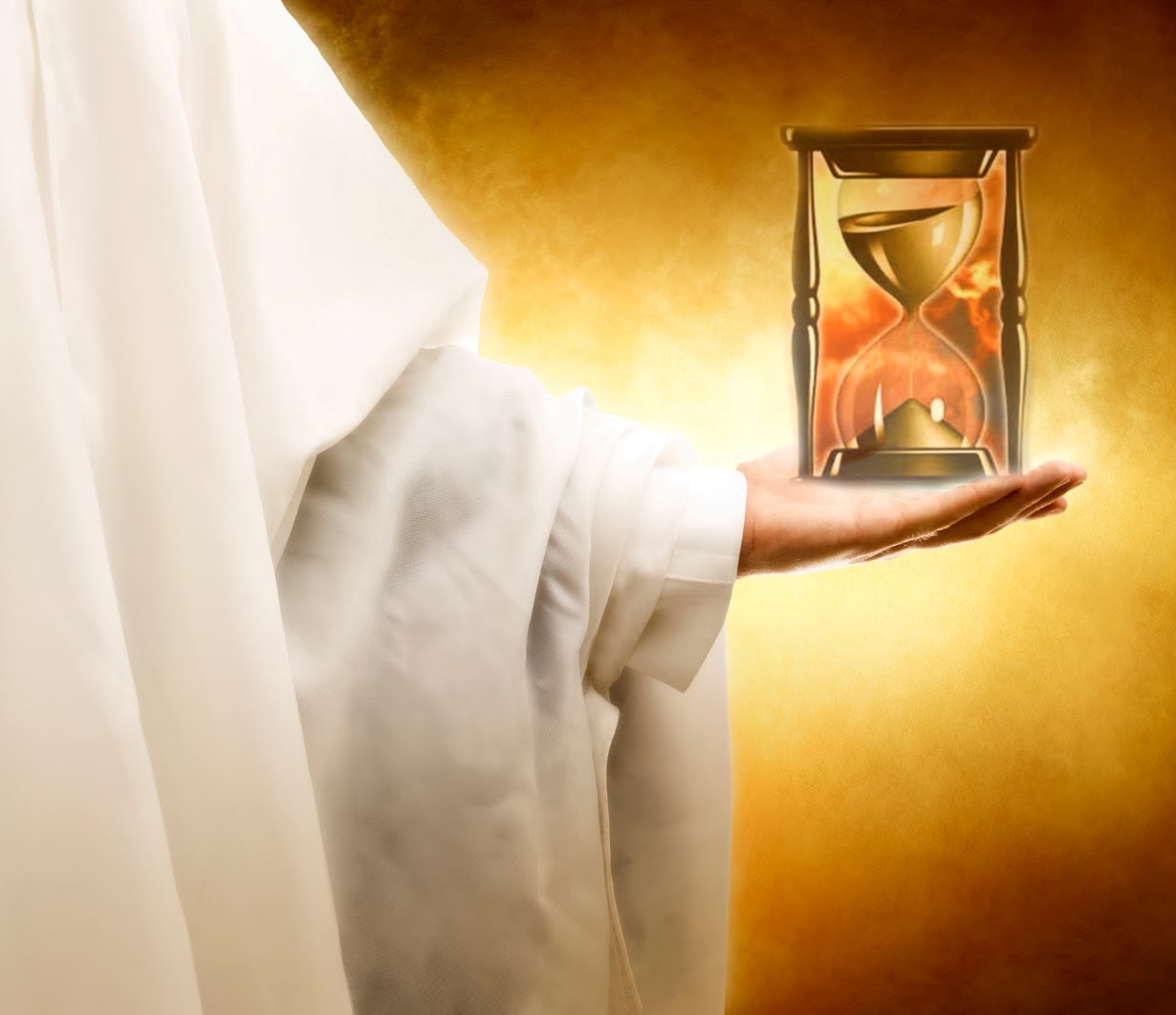 この短い間に、私たちは罪の中に生き、神の怒りの下に置かれる（詩90:8-11）。しかし、神は私たちに恵みを与え、その憐れみで　私たちを満足させてくださる（詩90:13-14）。
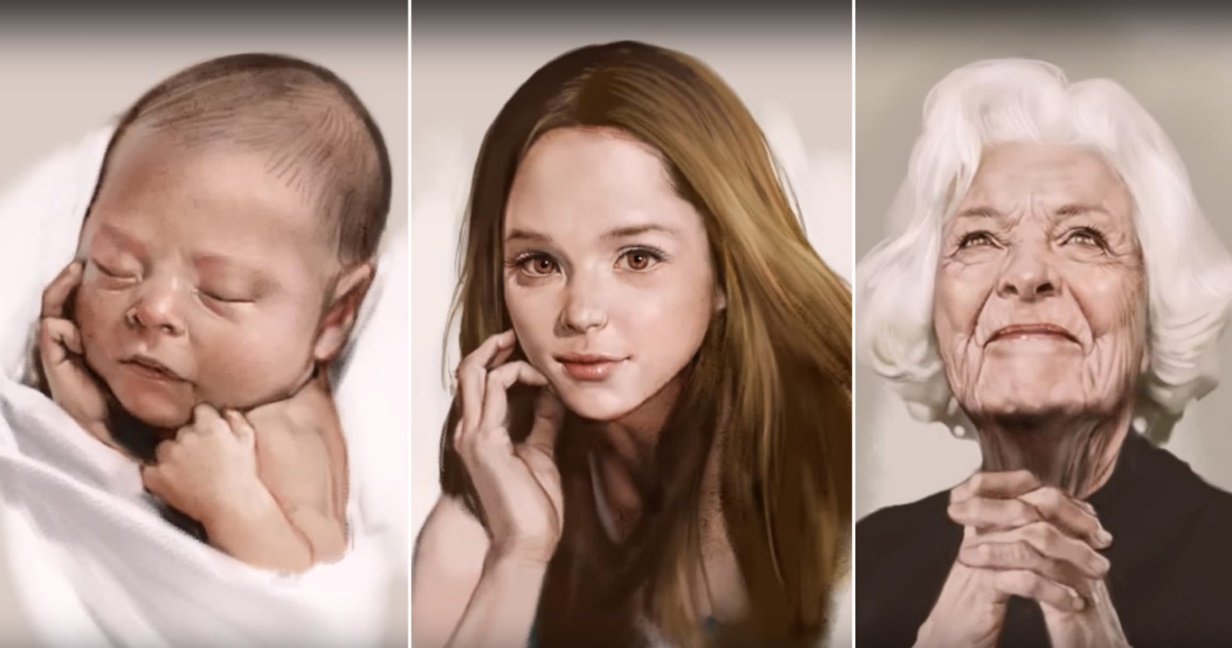 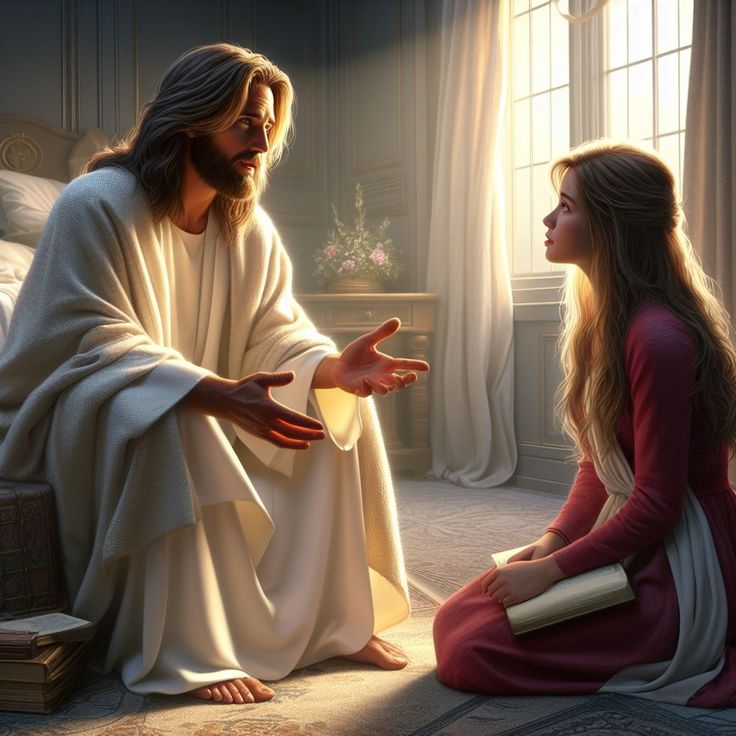 神から教えを受けるとき、私たちは “日を数える ”ことを学ぶ。　　そうすることで、私たちは真の知恵を身につけ、畏れ敬うことを　学ぶ創造主の姿に変えられる（詩90:12, 16; 111:10）。
身につけた知恵は、まず悔い改め、それから神が私たちに望んで　おられるわざを行うように導く（詩90:3、17）。
(月)あなたの人生には限りがあり、終わりのあることを意識して、暮らしていますか？
試練における知恵
あなたが悩んだとき、呼ばわったので／わたしはあなたを救った。わたしは雷の隠れた所で、あなたに答え、メリバの水のほとりで、あなたを試みた。〔セラ〕(詩篇 81:7)
知恵をもって試練に立ち向かう
知恵なくして試練に臨む
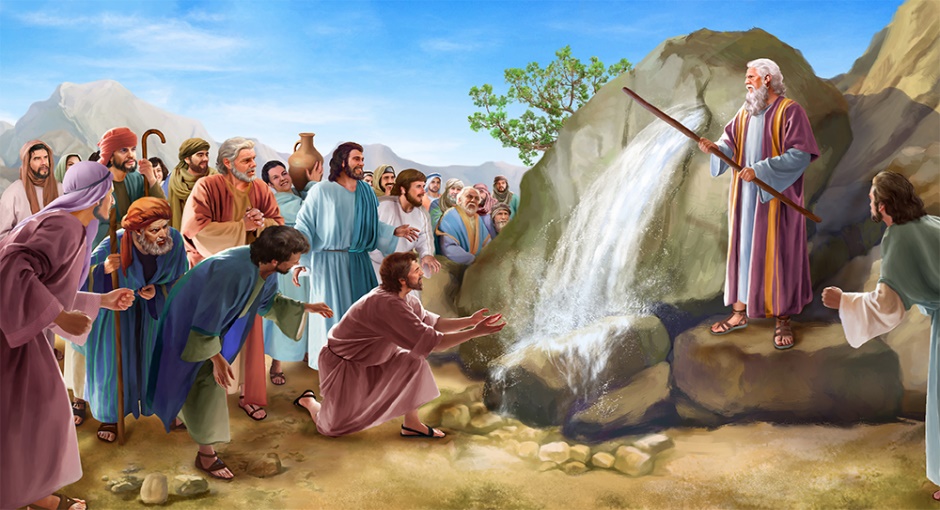 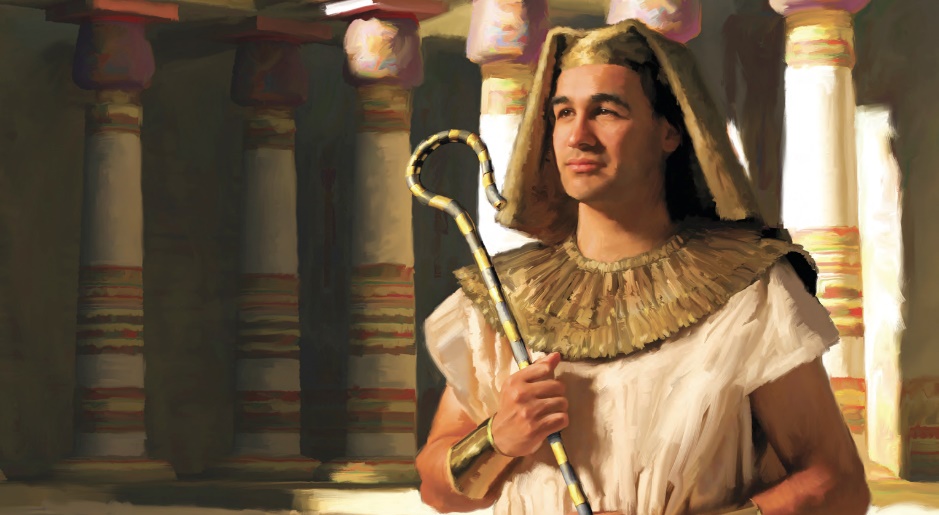 (火)いま、あなたが経験している試練には、どのような意味があるとおもいますか？
実践的な知恵
悪に至る道
悪しき事にわが心を傾けさせず、不義を行う人々と共に／悪しきわざにあずからせないでください。また彼らのうまき物を食べさせないでください。(詩篇 141:4)
詩篇141篇は、内的・外的な誘惑から私たちを解放してくださるよう神に求める祈りである（詩141:1-3、9-10）。自分の力では、誘惑に打ち勝つことはできない。誘惑に打ち勝つためには、絶えず祈る必要がある。
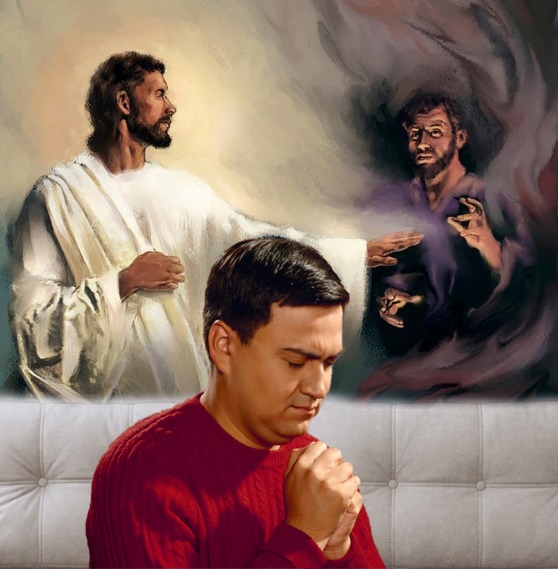 詩篇141篇4節と1篇1節は、誘惑の過程を示している：
詩篇は、誘惑の進行性、誘惑的、狡猾な性格を描写している。主に全面的に頼ることだけが勝利を　保証する（詩141:8-10）。しかし、罪に対する最終的な勝利はまだ　先の未来にある（詩1:5-6）。
(水)私たちがされされている誘惑や危険と、あなたはどのようにたたかっていますか？
善を行うことの祝福
見よ、主をおそれる人は、このように祝福を得る。(詩篇 128:4)
知恵の主な働きは、神の御心に従い、正しい方法で自分自身を行動させる　ことである。このように行動することによって、私たちはどのような祝福を　受けるのだろうか？
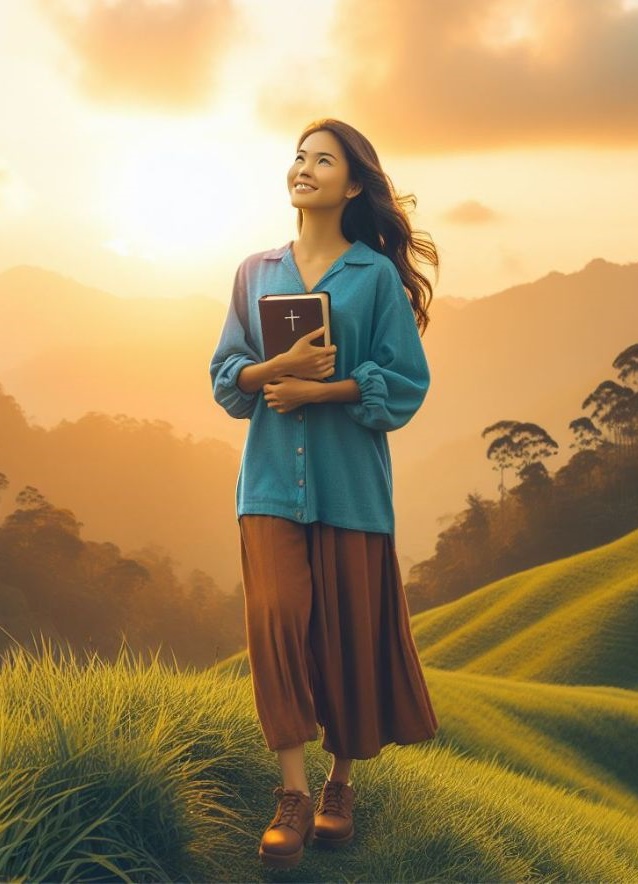 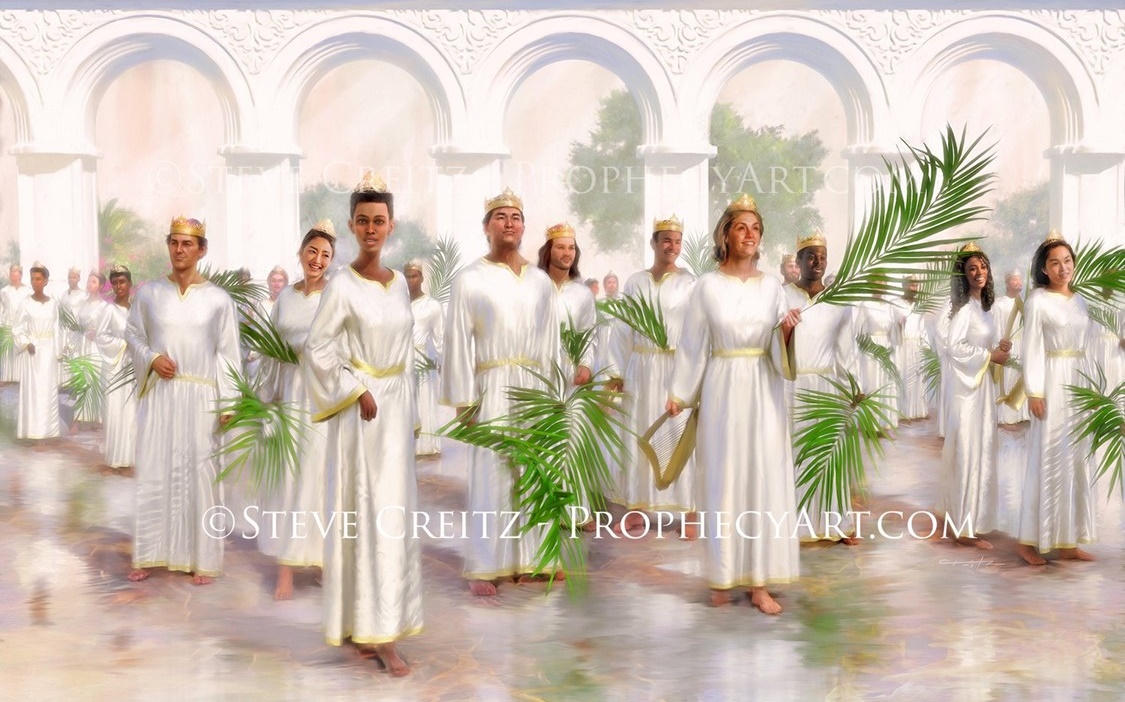 現在の善と悪の対立は、私たちがこれらの祝福をすべて享受することを妨げたり、部分的にしか享受できなかったりする。しかし、神の国において、私たちが完全に祝福される時が来るのだ。
(木)あなたは、来週、どのような人生の歩みをしたいと思いますか？
「神が堕落した人間のためにしておられる　業を思うとき、私は驚嘆の念に駆られる。　神が堕落した哀れな存在に道徳的な力を与え、　神の恵みの内的な働きによって人格を変え、神が用意された大邸宅にふさわしい者と　　されることを。ああ、私の心は、新しく　　生まれ変わった大地でイエス・キリストと　ともに歩む者になりたいと切望している。
EGW (Every day with God, April 18)